Lĩnh vực: Phát Triển Nhận Thức
 Đề tài: Đếm đến 2, nhận biết nhóm có 1,2 đối tượng
 Đối tượng: Trẻ 3 – 4 tuổi
Giáo viên: Thái Thị Thu Huyền
[Speaker Notes: 2. Chuẩn bị:
- Mỗi trẻ 2 cái bát, 2 cái thìa, 1 bảng con, thẻ số 1,2.
- Đồ dùng trong lớp có số lượng 2.
- Nhạc.
- Một con xúc xắc to, 2 ngôi nhà.
- Thảm ngồi cho trẻ.]
I.Mục đích yêu cầu.
1. Kiến thức:
- Trẻ đếm đến 2, nhận biết số 1-2, nhận biết nhóm có 1- 2 đối tượng.
2. Kỹ năng:
 - Đếm lần lượt số 1,2.
 - Phát huy tính tích cực, phát triển tư duy cho trẻ.
3. Thái độ:
- Trẻ hứng thú tham gia hoạt động.
- Biết thực hiện các yêu cầu của cô.
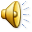 [Speaker Notes: 1. Kiến thức:
- Trẻ đến 2, nhận biết số 1-2, nhận biết nhóm có 1- 2 đối tượng.
2. Kỹ năng:
           - Đếm lần lượt.
           - Phát huy tính tích cực, phát triển tư duy cho trẻ.
3. Thái độ:
          - Trẻ hứng thú tham gia hoạt động.
          - Biết thực hiện các yêu cầu của cô.]
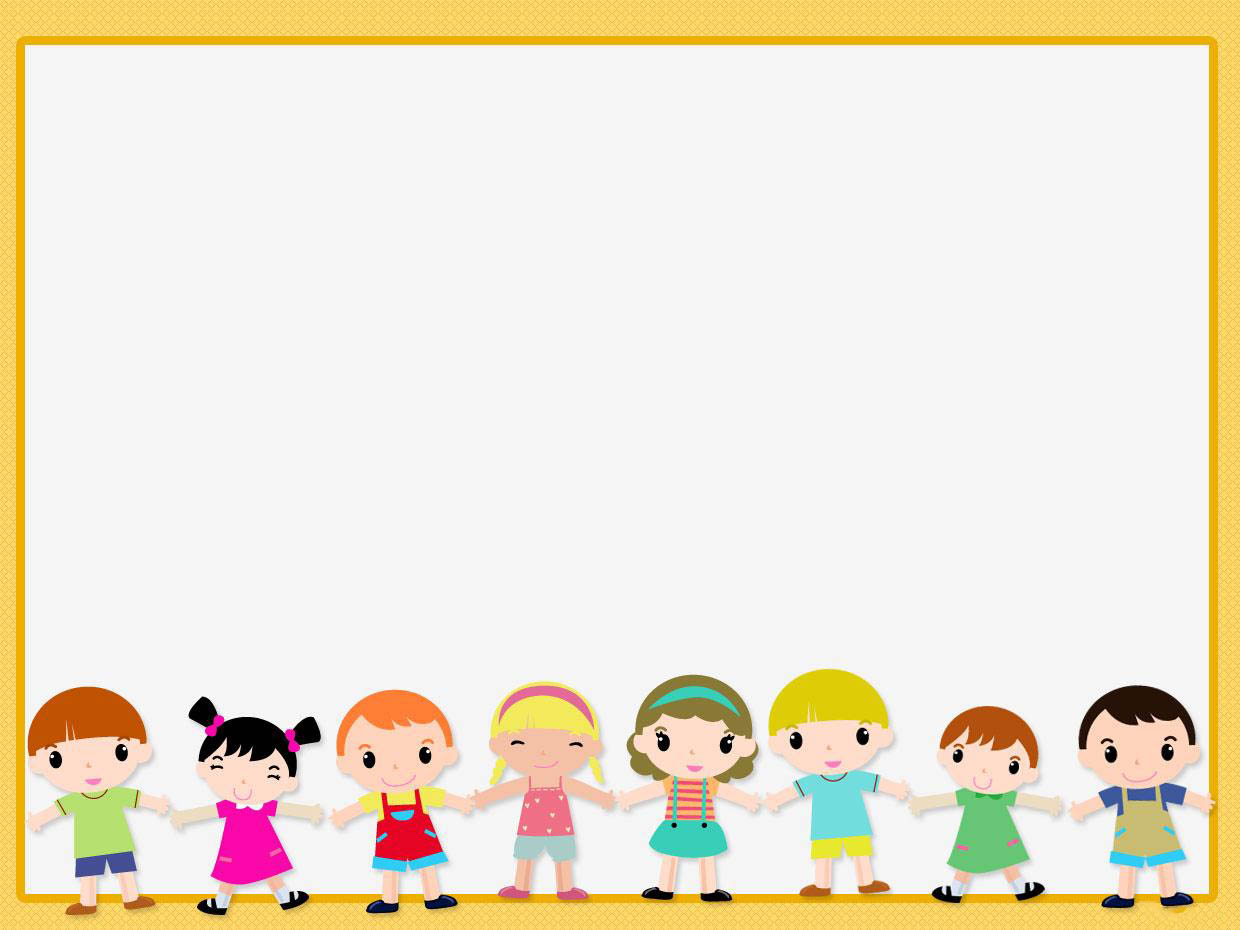 2. Chuẩn bị:
- Mỗi trẻ 2 bông hoa , 2 chậu cây, 1 bảng, thẻ số 1,2.
- Đồ dùng có số lượng 2.
Nhạc.
.
Trẻ Và cô hát bài :Tập Đếm
BÀI HÁT : TẬP ĐẾM
[Speaker Notes: 1. Ổn định lớp và gây hứng thú:
    -  Cho trẻ hát : “Tập đếm”.
    - Trong bài hát bạn nhỏ làm gì?
    - Chúng mình có muốn tập đếm như bạn không?
    - Bàn tay Có mấy ngón, chúng mình cùng đếm?]
Các con vừa nghe bài hát gì?
Trong bài hát bạn đã làm gì?
Chúng mình có muốn đếm giống bạn không?
Bây giờ cô và chúng mình cùng đếm nhé!.
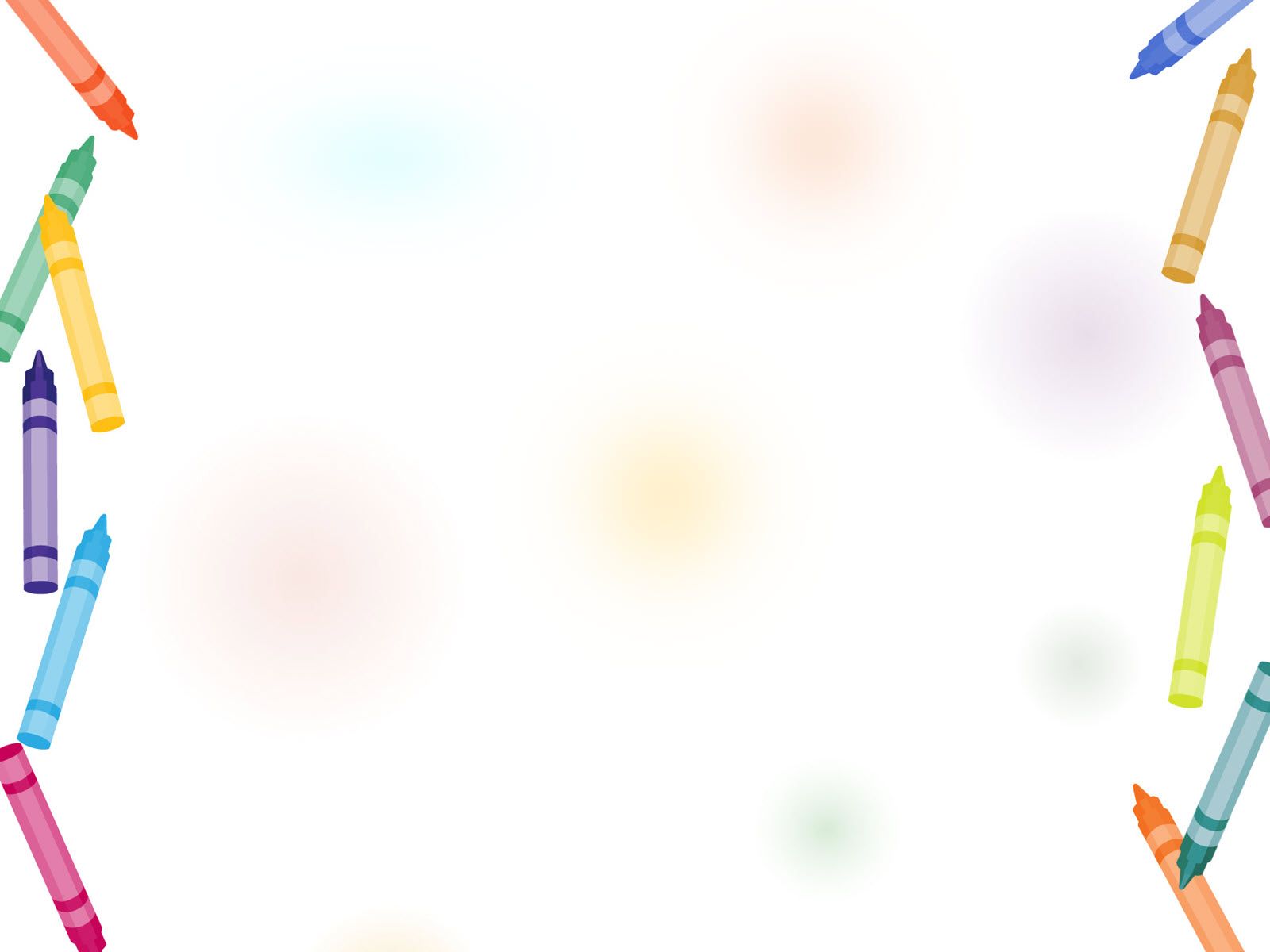 Trò Chơi: Bé Tài Giỏi
Bé tìm nhóm quả có số lượng là 1,2
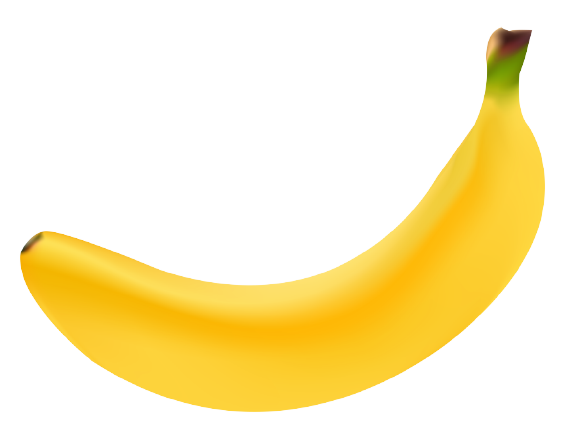 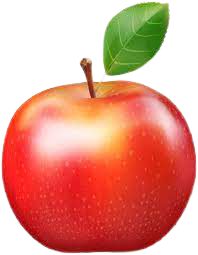 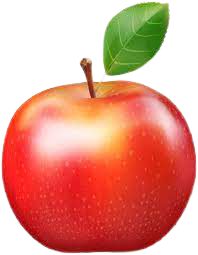 2
1
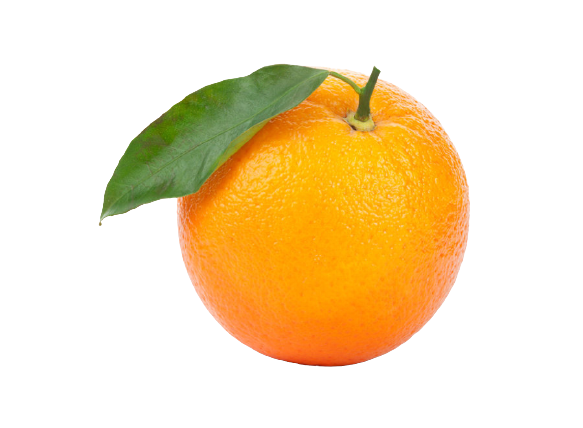 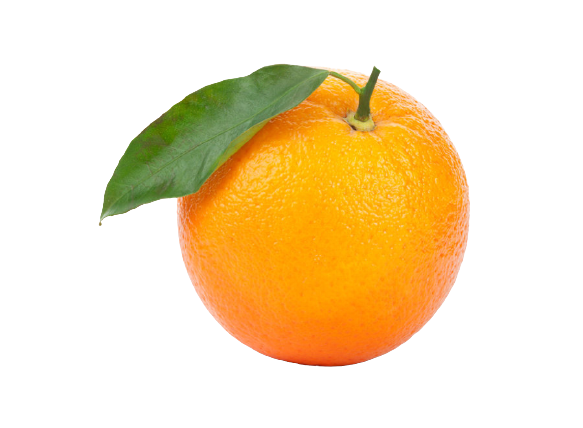 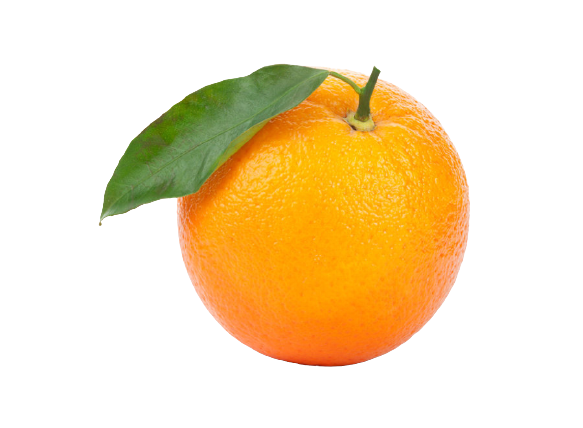 3
[Speaker Notes: 2. Nội dung:
   a. Luyện tập NB nhóm đồ vật có số lượng là 1, 2:
   Cho trẻ lên tìm, đếm các nhóm có số lượng theo yêu cầu của cô.]
Bé tìm nhóm quả có số lượng là 1,2
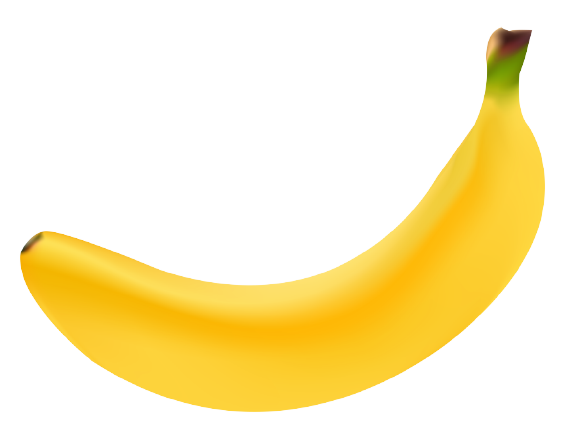 1
[Speaker Notes: 2. Nội dung:
   a. Luyện tập NB nhóm đồ vật có số lượng là 1, 2:
   Cho trẻ lên tìm, đếm các nhóm có số lượng theo yêu cầu của cô.]
Bé tìm nhóm quả có số lượng là 1,2
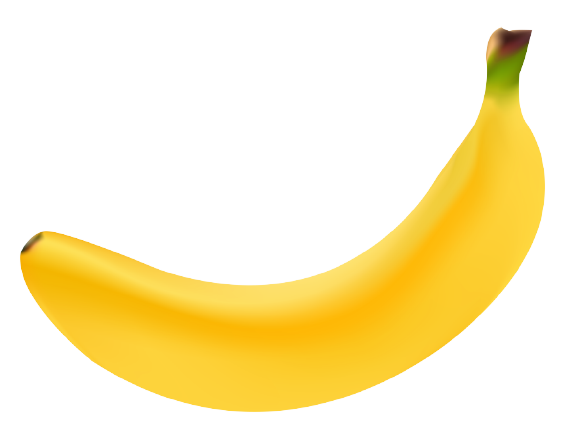 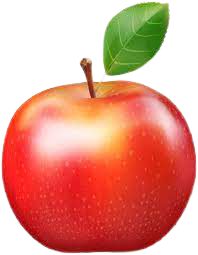 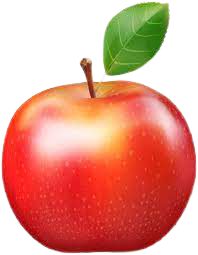 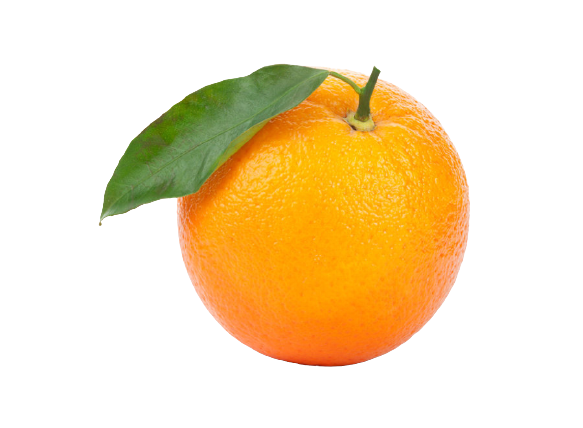 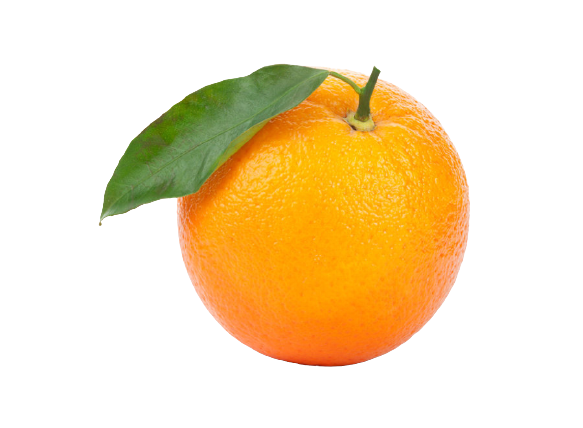 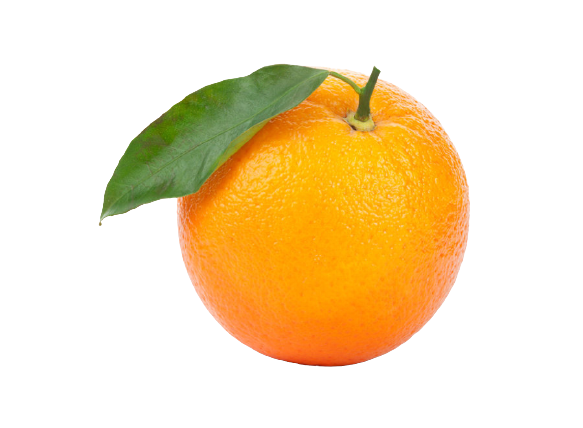 [Speaker Notes: 2. Nội dung:
   a. Luyện tập NB nhóm đồ vật có số lượng là 1, 2:
   Cho trẻ lên tìm, đếm các nhóm có số lượng theo yêu cầu của cô.]
Bé tìm nhóm quả có số lượng là 1,2
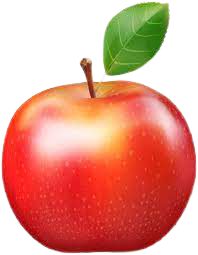 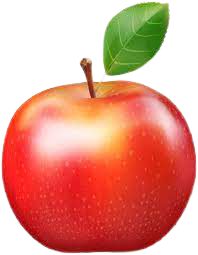 2
[Speaker Notes: 2. Nội dung:
   a. Luyện tập NB nhóm đồ vật có số lượng là 1, 2:
   Cho trẻ lên tìm, đếm các nhóm có số lượng theo yêu cầu của cô.]
Tạo nhóm có 1,2 đối tượng, đếm đến 2, NB số 1,2
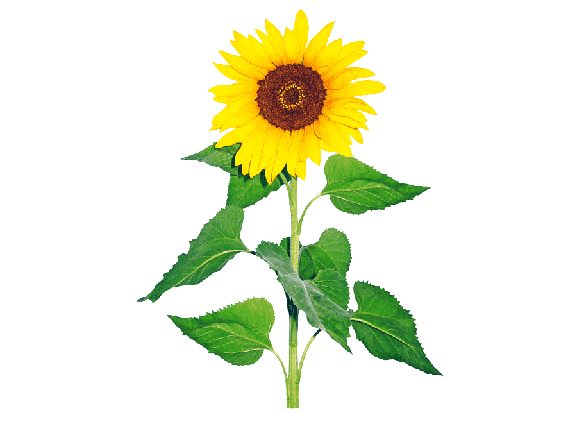 1
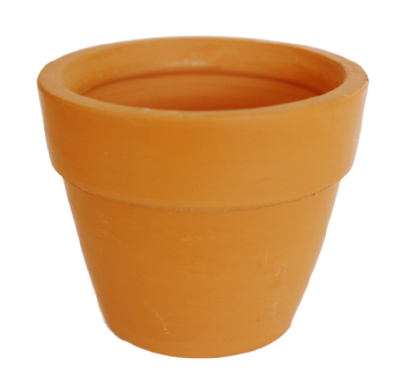 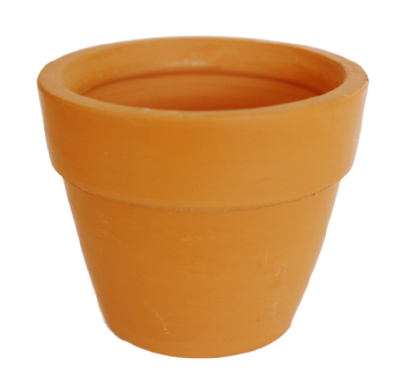 2
[Speaker Notes: b. Tạo nhóm có 1- 2 đối tượng, đếm đến 2. Nhận biết số 1-2:
   * Cô phát đồ dùng cho trẻ.
   - Các con nhìn xem trong rổ có gì?
   - Vậy bây giờ các con hãy xếp số chậu ở trong rổ ra  nào.
   - Trong rổ còn có gì?
   Cho trẻ xếp 1 bông hoa  tương ứng với 2 cái chậu
   - Cô và trẻ cùng đếm xem có bao nhiêu bông hoa.
   - Để chỉ số lượng là 1 bông hoa cô có số 1 ( cô giơ thẻ số 1) dây là số 1, số 1 có cấu tạo gồm một nét xiên ngắn ở phía trên bên trái và một nét thẳng đứng ở phía dưới?
  - Cô cho trẻ đọc số 1 (4-5 lần)
   - Chúng mình thấy số chậu và số hoa ntn với nhau?
- Nhóm nào nhiều hơn? Vì sao con biết?
 
  - Nhóm nào ít hơn? vì sao con biết?
  - Muốn nhóm hoa nhiều bằng nhóm chậu thì phải làm ntn?
 -  Cô và trẻ cùng thêm 1 bông hoa và đếm.
 - Hai nhóm ntn với nhau? Đều bằng mấy?
 
  - Để chỉ số lượng 2 cái chậu, 2 bông hoa ta sử dụng thẻ số mấy?
   - Cô giới thiệu số 2: số 2 có 1 nét móc ở bên trên và một nét ngang ở bên dưới. Cho trẻ đọc số 2.
   - Cho trẻ tìm các nhóm đồ vật xq lớp có số lượng là 2, đặt thẻ số 2.
Cô và trẻ cất từng nhóm, đếm: Hoa, chậu.]
SỐ 1
1
[Speaker Notes: b. Tạo nhóm có 1- 2 đối tượng, đếm đến 2. Nhận biết số 1-2:
   * Cô phát đồ dùng cho trẻ.
   - Các con nhìn xem trong rổ có gì?
   - Vậy bây giờ các con hãy xếp số chậu ở trong rổ ra  nào.
   - Trong rổ còn có gì?
   Cho trẻ xếp 1 bông hoa  tương ứng với 2 cái chậu
   - Cô và trẻ cùng đếm xem có bao nhiêu bông hoa.
   - Để chỉ số lượng là 1 bông hoa cô có số 1 ( cô giơ thẻ số 1) dây là số 1, số 1 có cấu tạo gồm một nét xiên ngắn ở phía trên bên trái và một nét thẳng đứng ở phía dưới?
  - Cô cho trẻ đọc số 1 (4-5 lần)
   - Chúng mình thấy số chậu và số hoa ntn với nhau?
- Nhóm nào nhiều hơn? Vì sao con biết?
 
  - Nhóm nào ít hơn? vì sao con biết?
  - Muốn nhóm hoa nhiều bằng nhóm chậu thì phải làm ntn?
 -  Cô và trẻ cùng thêm 1 bông hoa và đếm.
 - Hai nhóm ntn với nhau? Đều bằng mấy?
 
  - Để chỉ số lượng 2 cái chậu, 2 bông hoa ta sử dụng thẻ số mấy?
   - Cô giới thiệu số 2: số 2 có 1 nét móc ở bên trên và một nét ngang ở bên dưới. Cho trẻ đọc số 2.
   - Cho trẻ tìm các nhóm đồ vật xq lớp có số lượng là 2, đặt thẻ số 2.
Cô và trẻ cất từng nhóm, đếm: Hoa, chậu.]
CẤU TẠO CHỮ SỐ 1
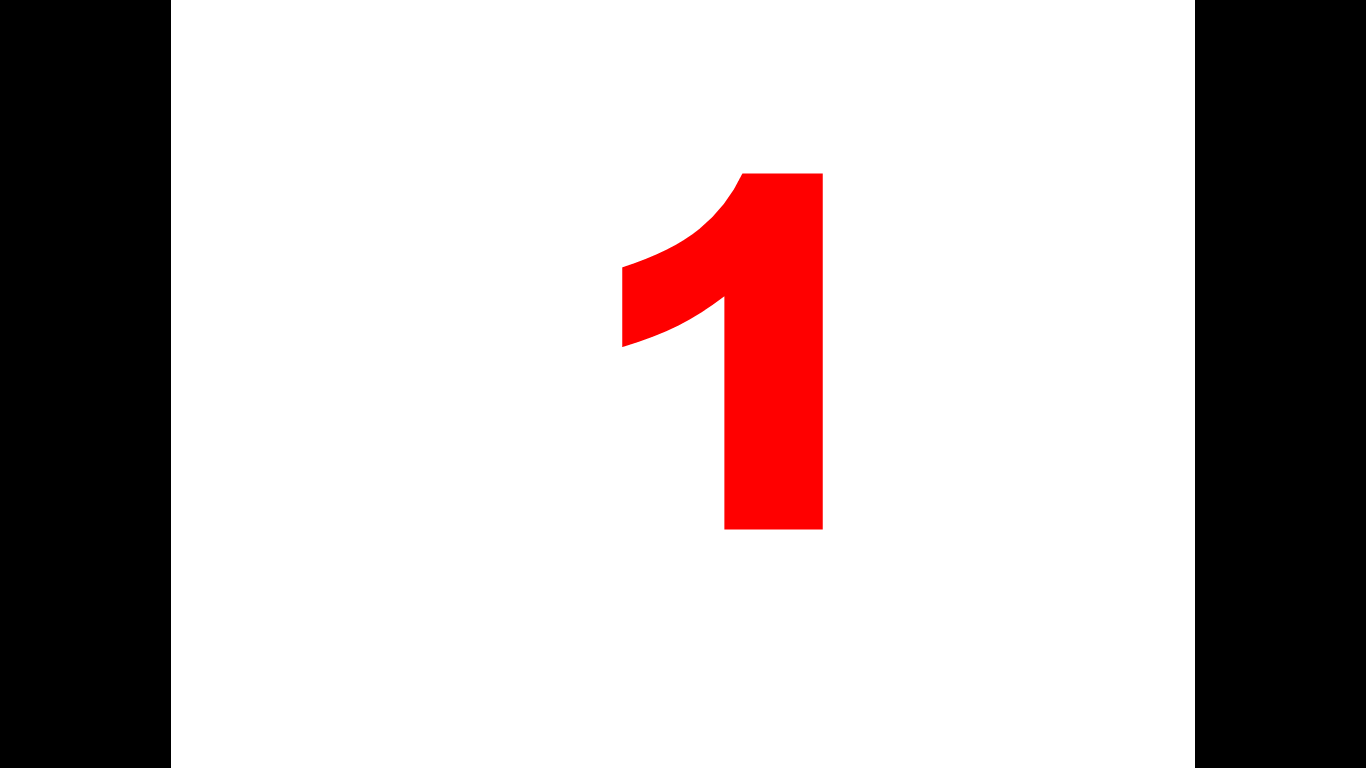 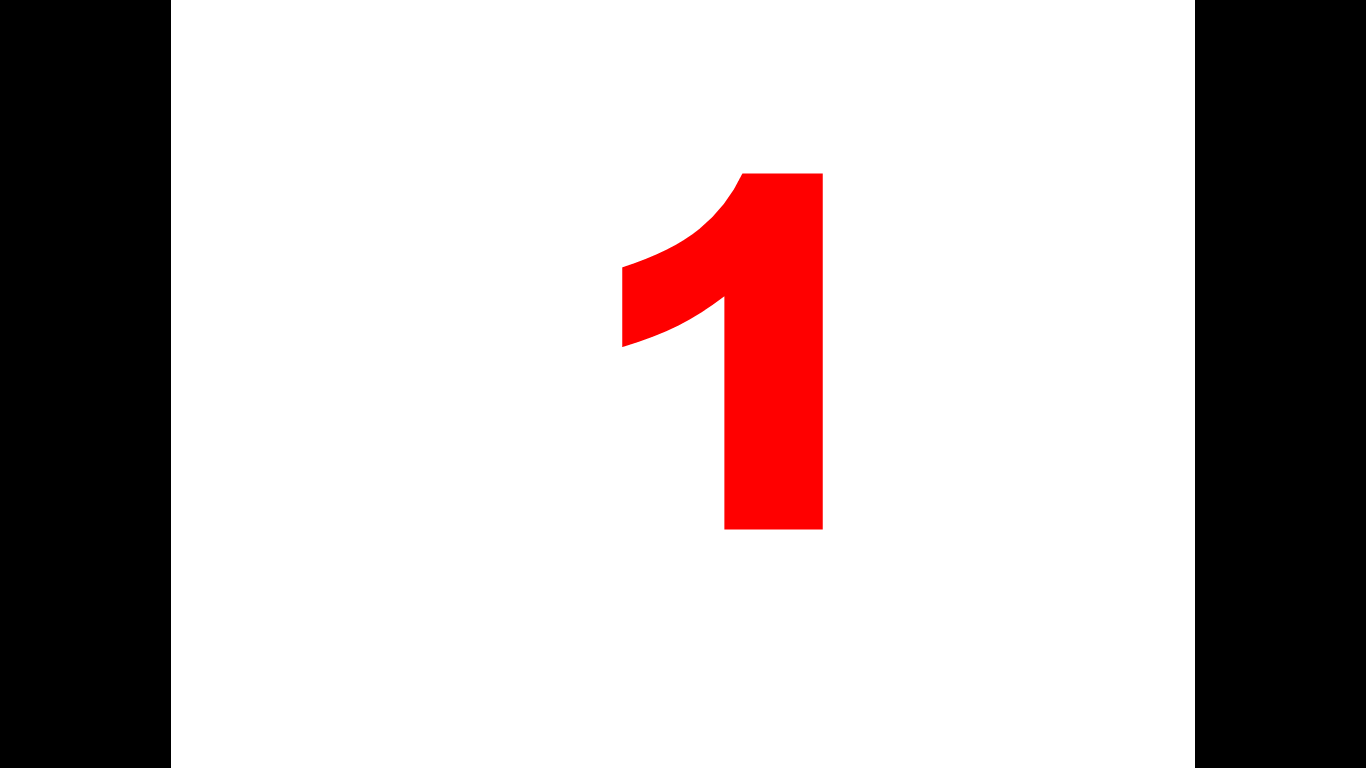 [Speaker Notes: - Để chỉ số lượng là 1 bông hoa cô có số 1 ( cô giơ thẻ số 1) dây là số 1, số 1 có cấu tạo gồm một nét xiên ngắn ở phía trên bên trái và một nét thẳng đứng ở phía dưới?]
Tạo nhóm có 1,2 đối tượng, đếm đến 2, NB số 1,2
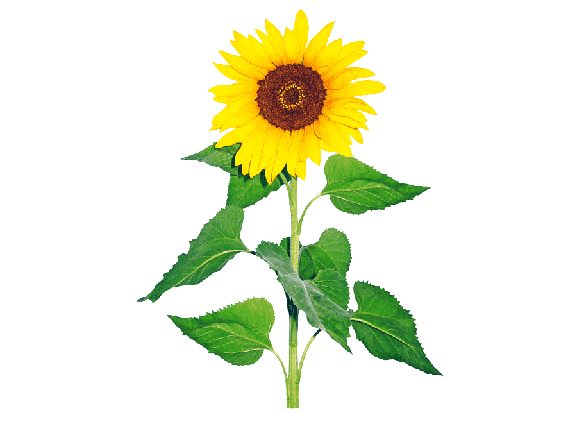 2
2
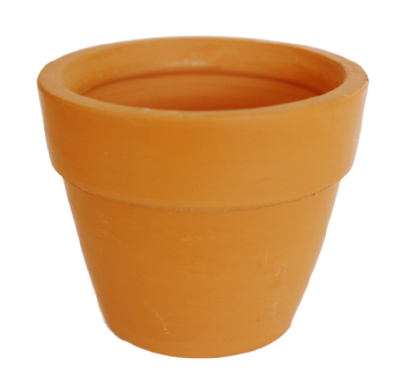 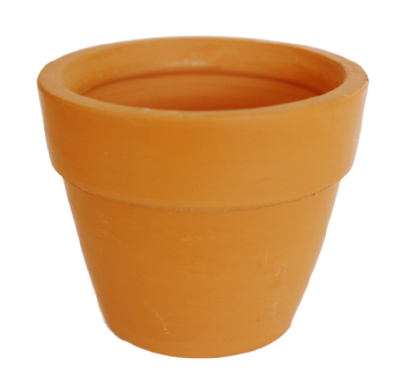 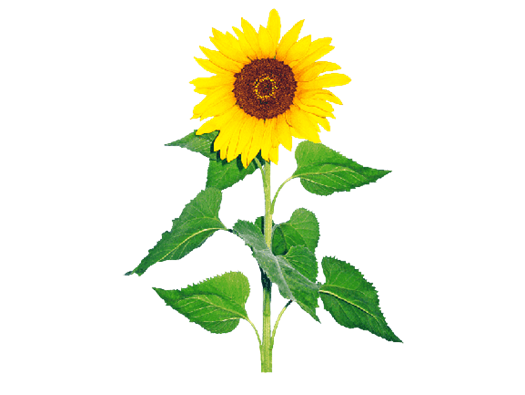 [Speaker Notes: b. Tạo nhóm có 1- 2 đối tượng, đếm đến 2. Nhận biết số 1-2:
  
   - Chúng mình thấy số chậu và số hoa ntn với nhau?
- Nhóm nào nhiều hơn? Vì sao con biết?
 
  - Nhóm nào ít hơn? vì sao con biết?
  - Muốn nhóm hoa nhiều bằng nhóm chậu thì phải làm ntn?
 -  Cô và trẻ cùng thêm 1 bông hoa và đếm.
 - Hai nhóm ntn với nhau? Đều bằng mấy?
 
  - Để chỉ số lượng 2 cái chậu, 2 bông hoa ta sử dụng thẻ số mấy?
   - Cô giới thiệu số 2: số 2 có 1 nét móc ở bên trên và một nét ngang ở bên dưới. Cho trẻ đọc số 2.
   - Cho trẻ tìm các nhóm đồ vật xq lớp có số lượng là 2, đặt thẻ số 2.
Cô và trẻ cất từng nhóm, đếm: Hoa, chậu.]
SỐ 2
2
[Speaker Notes: b. Tạo nhóm có 1- 2 đối tượng, đếm đến 2. Nhận biết số 1-2:
   * Cô phát đồ dùng cho trẻ.
   - Các con nhìn xem trong rổ có gì?
   - Vậy bây giờ các con hãy xếp số chậu ở trong rổ ra  nào.
   - Trong rổ còn có gì?
   Cho trẻ xếp 1 bông hoa  tương ứng với 2 cái chậu
   - Cô và trẻ cùng đếm xem có bao nhiêu bông hoa.
   - Để chỉ số lượng là 1 bông hoa cô có số 1 ( cô giơ thẻ số 1) dây là số 1, số 1 có cấu tạo gồm một nét xiên ngắn ở phía trên bên trái và một nét thẳng đứng ở phía dưới?
  - Cô cho trẻ đọc số 1 (4-5 lần)
   - Chúng mình thấy số chậu và số hoa ntn với nhau?
- Nhóm nào nhiều hơn? Vì sao con biết?
 
  - Nhóm nào ít hơn? vì sao con biết?
  - Muốn nhóm hoa nhiều bằng nhóm chậu thì phải làm ntn?
 -  Cô và trẻ cùng thêm 1 bông hoa và đếm.
 - Hai nhóm ntn với nhau? Đều bằng mấy?
 
  - Để chỉ số lượng 2 cái chậu, 2 bông hoa ta sử dụng thẻ số mấy?
   - Cô giới thiệu số 2: số 2 có 1 nét móc ở bên trên và một nét ngang ở bên dưới. Cho trẻ đọc số 2.
   - Cho trẻ tìm các nhóm đồ vật xq lớp có số lượng là 2, đặt thẻ số 2.
Cô và trẻ cất từng nhóm, đếm: Hoa, chậu.]
CẤU TẠO CHỮ SỐ 2
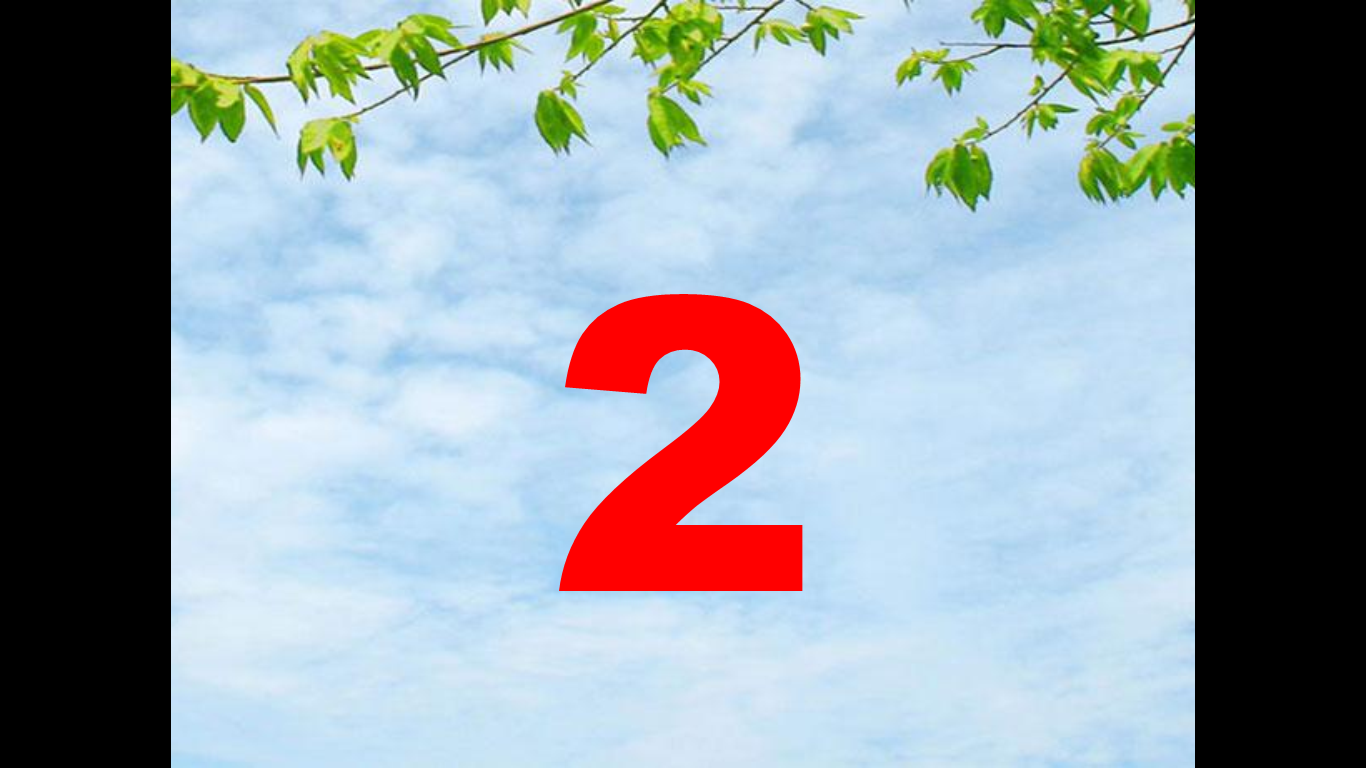 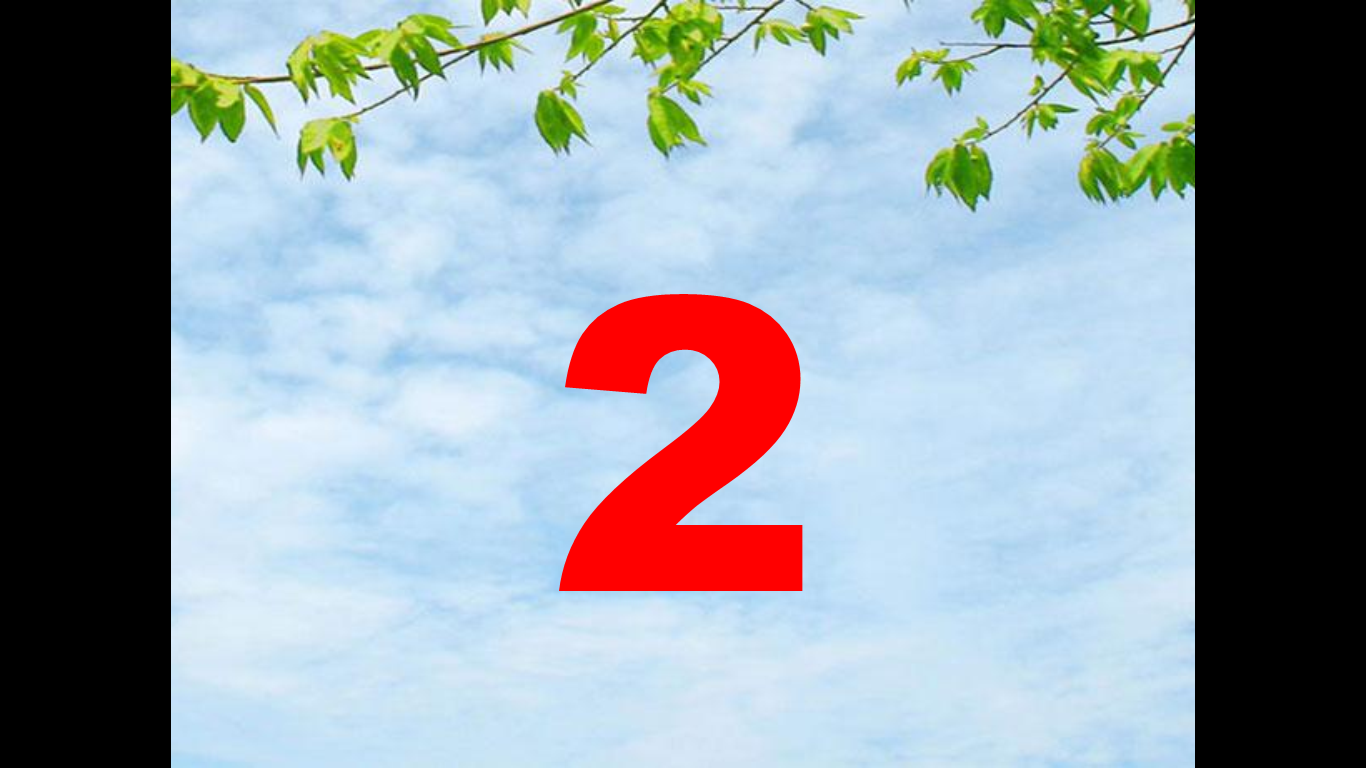 [Speaker Notes: b. Tạo nhóm có 1- 2 đối tượng, đếm đến 2. Nhận biết số 1-2:
   * Cô phát đồ dùng cho trẻ.
   - Các con nhìn xem trong rổ có gì?
   - Vậy bây giờ các con hãy xếp số chậu ở trong rổ ra  nào.
   - Trong rổ còn có gì?
   Cho trẻ xếp 1 bông hoa  tương ứng với 2 cái chậu
   - Cô và trẻ cùng đếm xem có bao nhiêu bông hoa.
   - Để chỉ số lượng là 1 bông hoa cô có số 1 ( cô giơ thẻ số 1) dây là số 1, số 1 có cấu tạo gồm một nét xiên ngắn ở phía trên bên trái và một nét thẳng đứng ở phía dưới?
  - Cô cho trẻ đọc số 1 (4-5 lần)
   - Chúng mình thấy số chậu và số hoa ntn với nhau?
- Nhóm nào nhiều hơn? Vì sao con biết?
 
  - Nhóm nào ít hơn? vì sao con biết?
  - Muốn nhóm hoa nhiều bằng nhóm chậu thì phải làm ntn?
 -  Cô và trẻ cùng thêm 1 bông hoa và đếm.
 - Hai nhóm ntn với nhau? Đều bằng mấy?
 
  - Để chỉ số lượng 2 cái chậu, 2 bông hoa ta sử dụng thẻ số mấy?
   - Cô giới thiệu số 2: số 2 có 1 nét móc ở bên trên và một nét ngang ở bên dưới. Cho trẻ đọc số 2.
   - Cho trẻ tìm các nhóm đồ vật xq lớp có số lượng là 2, đặt thẻ số 2.
Cô và trẻ cất từng nhóm, đếm: Hoa, chậu.]
Thêm bớt đối tượng có số lượng 1,2
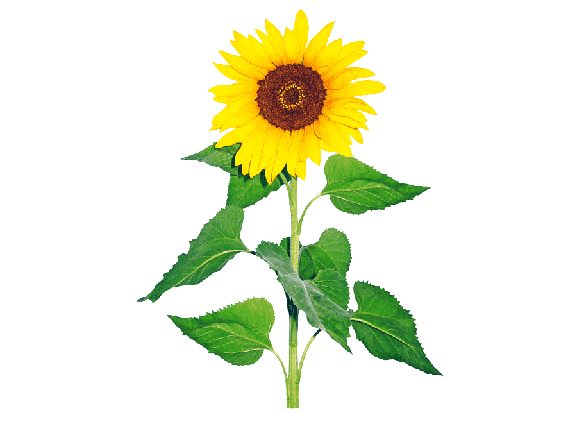 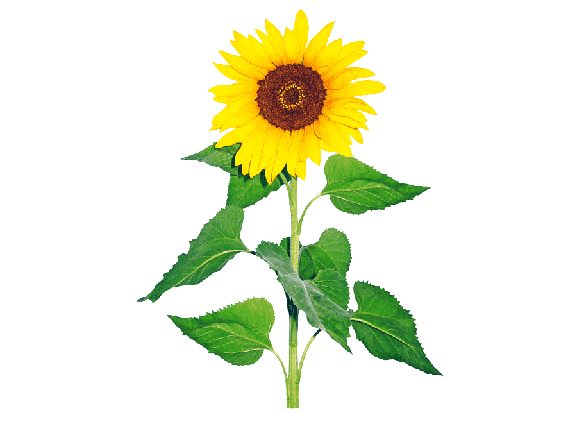 1
2
2
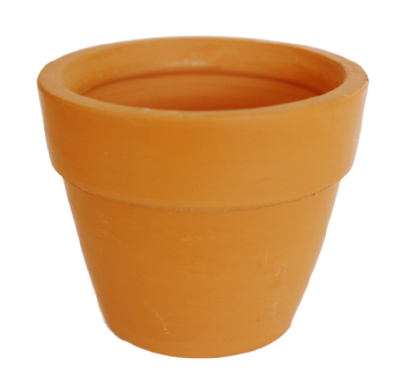 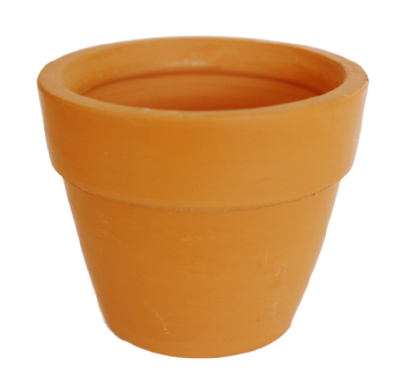 [Speaker Notes: b. Tạo nhóm có 1- 2 đối tượng, đếm đến 2. Nhận biết số 1-2:
   * Cô phát đồ dùng cho trẻ.
   - Các con nhìn xem trong rổ có gì?
   - Vậy bây giờ các con hãy xếp số chậu ở trong rổ ra  nào.
   - Trong rổ còn có gì?
   Cho trẻ xếp 1 bông hoa  tương ứng với 2 cái chậu
   - Cô và trẻ cùng đếm xem có bao nhiêu bông hoa.
   - Để chỉ số lượng là 1 bông hoa cô có số 1 ( cô giơ thẻ số 1) dây là số 1, số 1 có cấu tạo gồm một nét xiên ngắn ở phía trên bên trái và một nét thẳng đứng ở phía dưới?
  - Cô cho trẻ đọc số 1 (4-5 lần)
   - Chúng mình thấy số chậu và số hoa ntn với nhau?
- Nhóm nào nhiều hơn? Vì sao con biết?
 
  - Nhóm nào ít hơn? vì sao con biết?
  - Muốn nhóm hoa nhiều bằng nhóm chậu thì phải làm ntn?
 -  Cô và trẻ cùng thêm 1 bông hoa và đếm.
 - Hai nhóm ntn với nhau? Đều bằng mấy?
 
  - Để chỉ số lượng 2 cái chậu, 2 bông hoa ta sử dụng thẻ số mấy?
   - Cô giới thiệu số 2: số 2 có 1 nét móc ở bên trên và một nét ngang ở bên dưới. Cho trẻ đọc số 2.
   - Cho trẻ tìm các nhóm đồ vật xq lớp có số lượng là 2, đặt thẻ số 2.
Cô và trẻ cất từng nhóm, đếm: Hoa, chậu.]
Thêm bớt đối tượng có số lượng 1,2
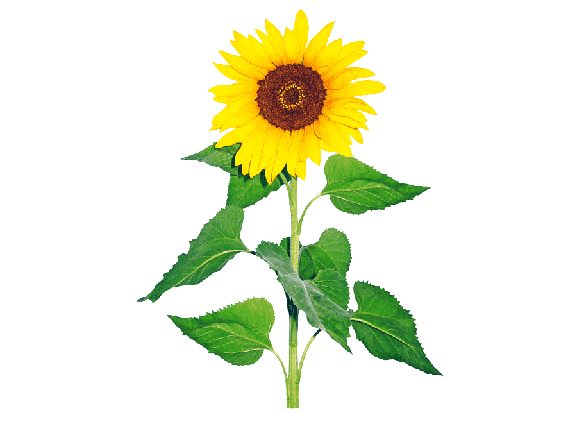 1
2
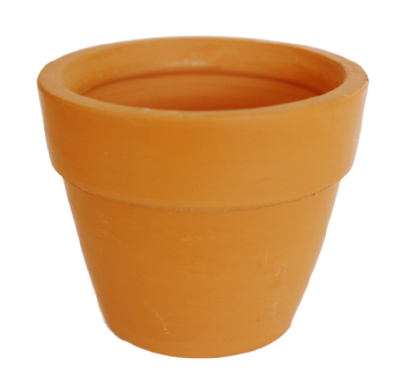 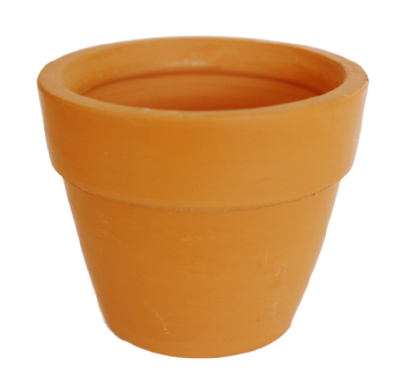 [Speaker Notes: b. Tạo nhóm có 1- 2 đối tượng, đếm đến 2. Nhận biết số 1-2:
   * Cô phát đồ dùng cho trẻ.
   - Các con nhìn xem trong rổ có gì?
   - Vậy bây giờ các con hãy xếp số chậu ở trong rổ ra  nào.
   - Trong rổ còn có gì?
   Cho trẻ xếp 1 bông hoa  tương ứng với 2 cái chậu
   - Cô và trẻ cùng đếm xem có bao nhiêu bông hoa.
   - Để chỉ số lượng là 1 bông hoa cô có số 1 ( cô giơ thẻ số 1) dây là số 1, số 1 có cấu tạo gồm một nét xiên ngắn ở phía trên bên trái và một nét thẳng đứng ở phía dưới?
  - Cô cho trẻ đọc số 1 (4-5 lần)
   - Chúng mình thấy số chậu và số hoa ntn với nhau?
- Nhóm nào nhiều hơn? Vì sao con biết?
 
  - Nhóm nào ít hơn? vì sao con biết?
  - Muốn nhóm hoa nhiều bằng nhóm chậu thì phải làm ntn?
 -  Cô và trẻ cùng thêm 1 bông hoa và đếm.
 - Hai nhóm ntn với nhau? Đều bằng mấy?
 
  - Để chỉ số lượng 2 cái chậu, 2 bông hoa ta sử dụng thẻ số mấy?
   - Cô giới thiệu số 2: số 2 có 1 nét móc ở bên trên và một nét ngang ở bên dưới. Cho trẻ đọc số 2.
   - Cho trẻ tìm các nhóm đồ vật xq lớp có số lượng là 2, đặt thẻ số 2.
Cô và trẻ cất từng nhóm, đếm: Hoa, chậu.]
Thêm bớt đối tượng có số lượng 1,2
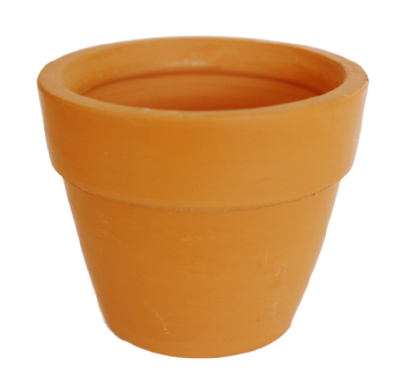 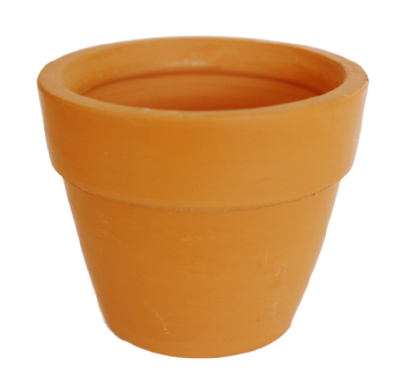 2
1
[Speaker Notes: b. Tạo nhóm có 1- 2 đối tượng, đếm đến 2. Nhận biết số 1-2:
   * Cô phát đồ dùng cho trẻ.
   - Các con nhìn xem trong rổ có gì?
   - Vậy bây giờ các con hãy xếp số chậu ở trong rổ ra  nào.
   - Trong rổ còn có gì?
   Cho trẻ xếp 1 bông hoa  tương ứng với 2 cái chậu
   - Cô và trẻ cùng đếm xem có bao nhiêu bông hoa.
   - Để chỉ số lượng là 1 bông hoa cô có số 1 ( cô giơ thẻ số 1) dây là số 1, số 1 có cấu tạo gồm một nét xiên ngắn ở phía trên bên trái và một nét thẳng đứng ở phía dưới?
  - Cô cho trẻ đọc số 1 (4-5 lần)
   - Chúng mình thấy số chậu và số hoa ntn với nhau?
- Nhóm nào nhiều hơn? Vì sao con biết?
 
  - Nhóm nào ít hơn? vì sao con biết?
  - Muốn nhóm hoa nhiều bằng nhóm chậu thì phải làm ntn?
 -  Cô và trẻ cùng thêm 1 bông hoa và đếm.
 - Hai nhóm ntn với nhau? Đều bằng mấy?
 
  - Để chỉ số lượng 2 cái chậu, 2 bông hoa ta sử dụng thẻ số mấy?
   - Cô giới thiệu số 2: số 2 có 1 nét móc ở bên trên và một nét ngang ở bên dưới. Cho trẻ đọc số 2.
   - Cho trẻ tìm các nhóm đồ vật xq lớp có số lượng là 2, đặt thẻ số 2.
Cô và trẻ cất từng nhóm, đếm: Hoa, chậu.]
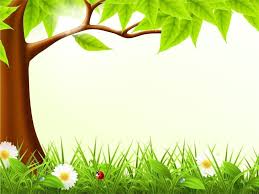 Trò Chơi: Bé yêu  nhanh trí
Trò chơi: Hái quả
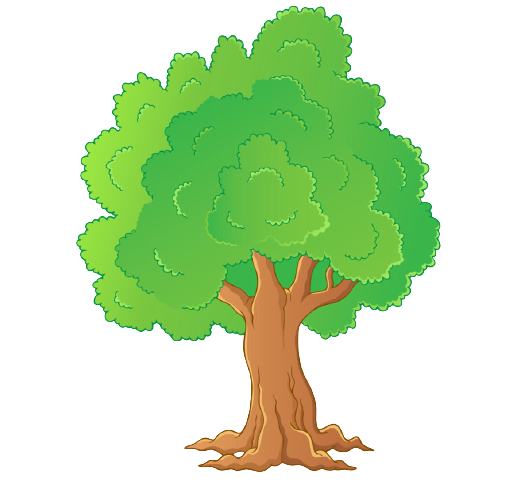 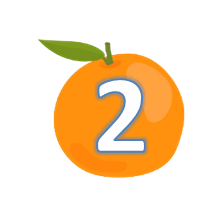 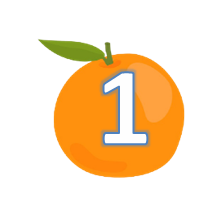 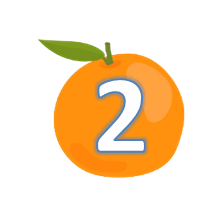 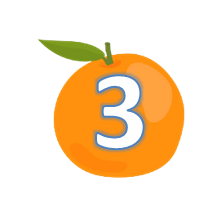 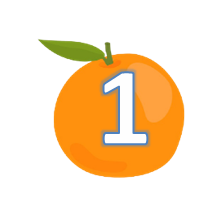 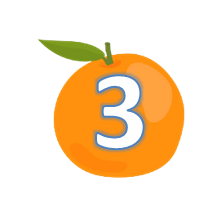 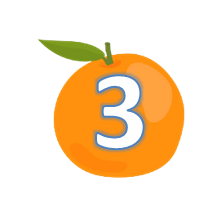 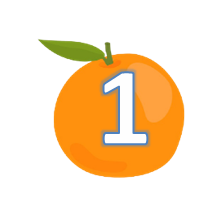 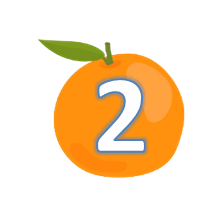 Các bạn hãy hái những trái có số 1, 2 .Bạn nào hái được nhiều thì sẽ thắng
Các bạn hãy tô màu vàng vào nhóm bông hoa, quả có số lượng là 1, màu đỏ vào nhóm bông hoa, quả có số lượng là 2.
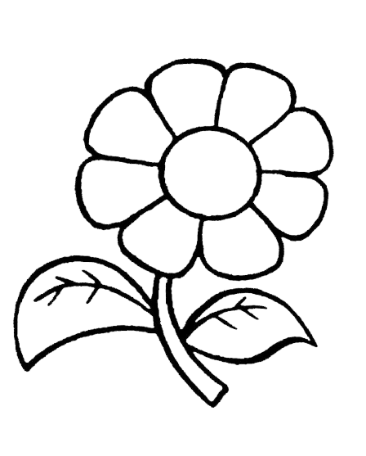 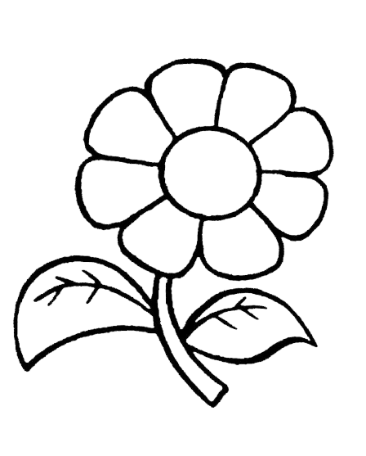 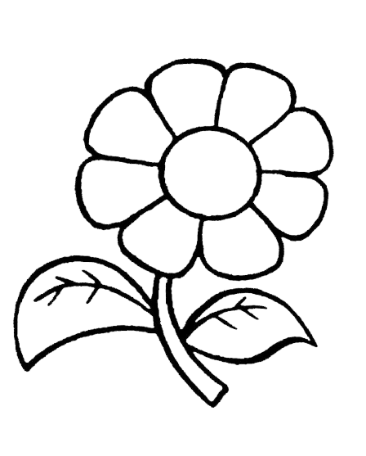 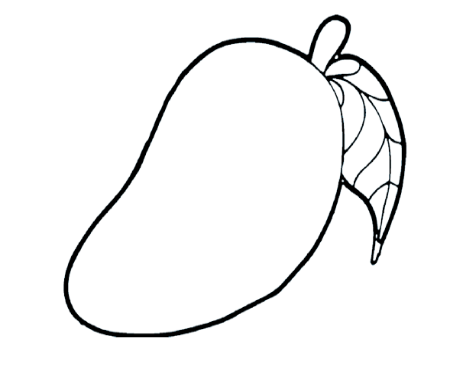 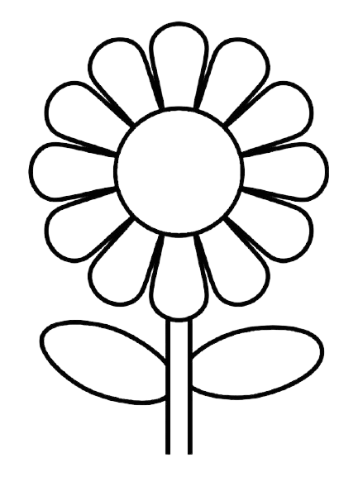 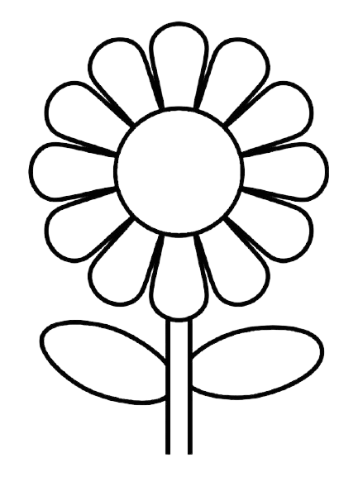 [Speaker Notes: c. Luyện tập NB số lượng là 1-2 và số 1-2:
   Cho trẻ chơi trò chơi “ Tìm nhà”, số nhà là các kí hiệu 1 chấm tròn, 2 hình tam giác. Trẻ đi chơi tự do, khi cô nói “Tìm nhà”, trẻ nói: “Nhà nào?” cô nói kí hiệu nhà - trẻ chạy về nhà có kí hiệu đó.
1.    Kết thúc:
   Củng cố và giáo dục trẻ yêu thích học toán.]
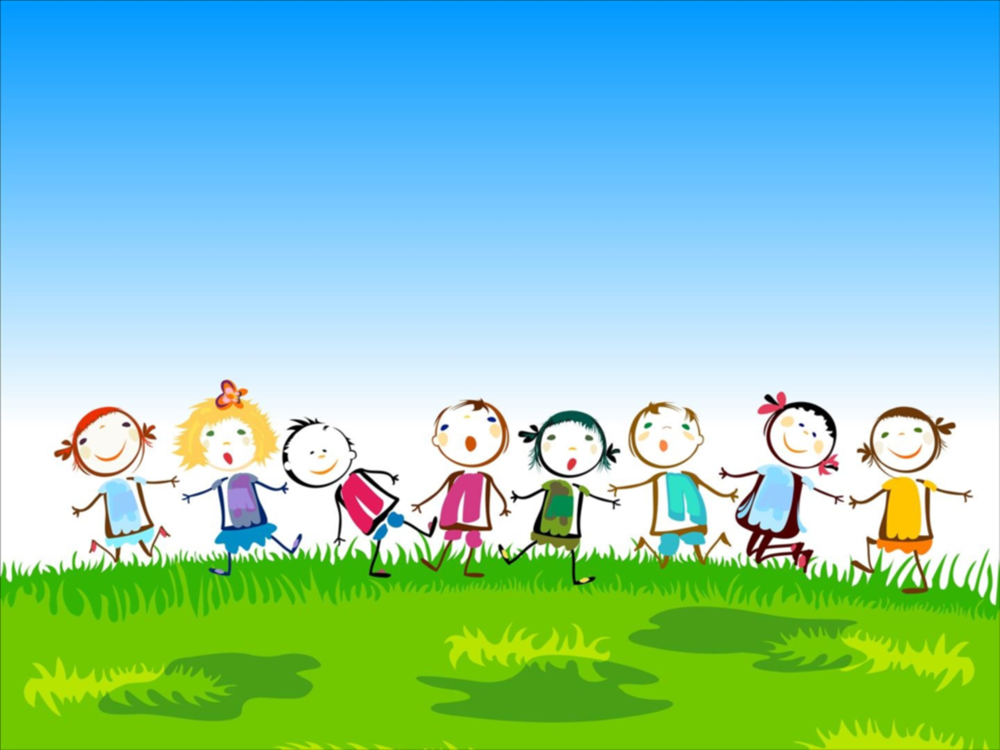 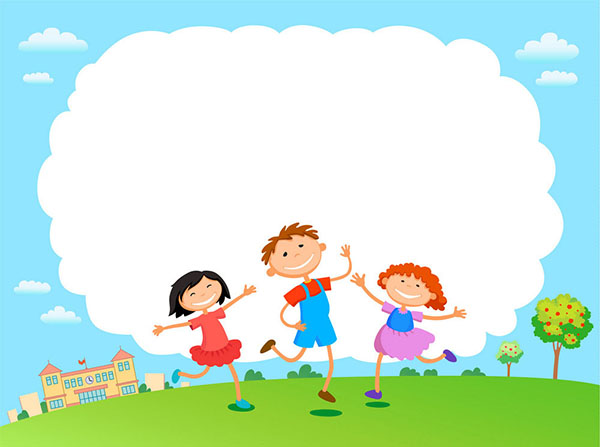 XIN CHÀO VÀ HẸN GẶP LẠI CÁC BẠN